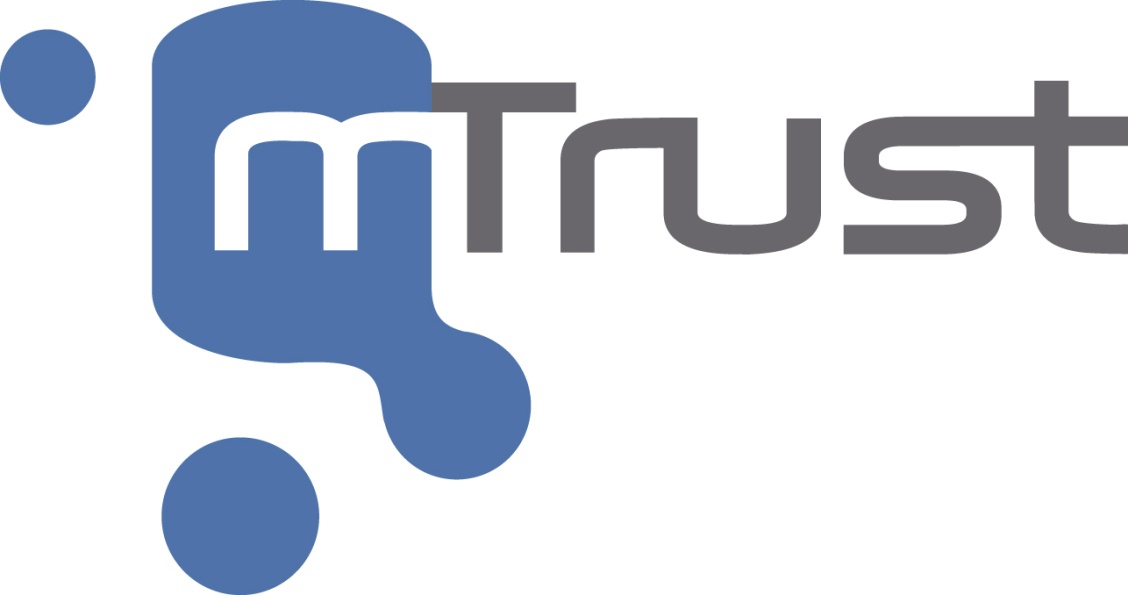 SAECJún 2011
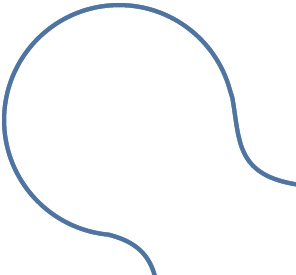 1
TERAZ
1. Čo prináša mTrust Súčasný stav elektronických služieb
Meno1Heslo1PIN1Zariadenie1
Meno2Heslo2
KÓD1Zariadenie2
Meno3 Heslo3KÓD2
Predmet1
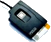 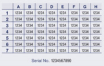 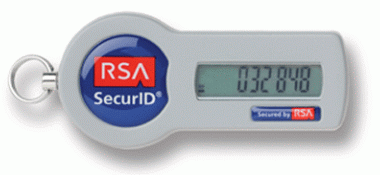 Individuálne riešenia sú pre použitie komplikované. Adopcia a rozvoj služieb medzi používateľmi je pomalý.
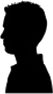 POUŽÍVATEĽ
Vysoké náklady bránia rýchlemu rozvoju elektronických služieb.
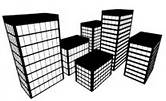 POSKYTOVATEĽ
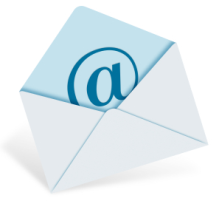 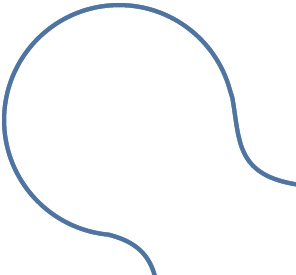 2
POTOM
1. Čo prináša mTrustZákladné elektronické služby mTrust a ich dôsledky
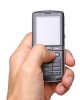 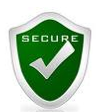 CA
PKI
TrustID
TrustPassword
TrustPIN
Jednoduché používanie 
s využitím mobilného telefónu. Bezplatný EP v súlade so zákonom o elektronickom podpise.
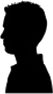 POUŽÍVATEĽ
Vysoká efektivita (zdieľanie), maximálna bezpečnosť (PKI) a jednoduchá integrácia cez web služby.
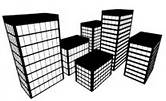 POSKYTOVATEĽ
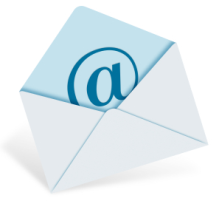 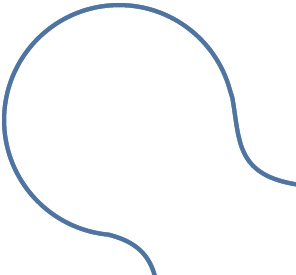 3
1. Čo prináša mTrust (NEW)Duálny identifikátor pre mobilný telefón
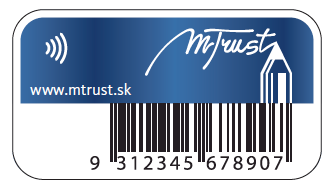 Bezkontaktný čip
Čiarový kód
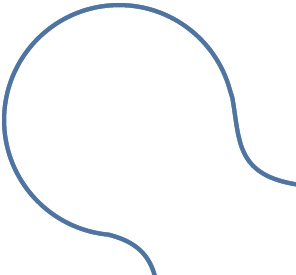 4
2. Používatelia systému mTrust (NEW)
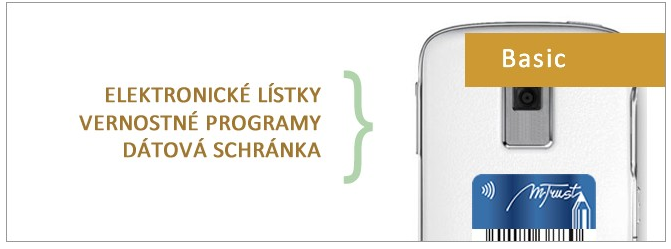 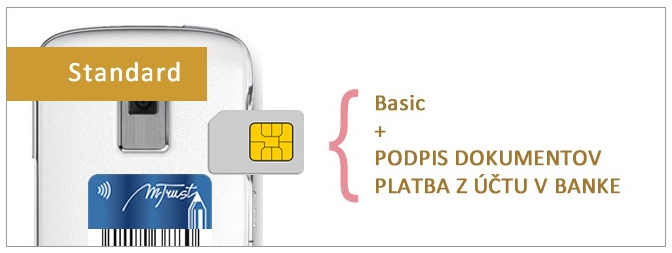 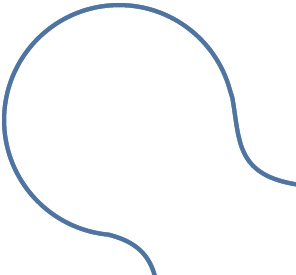 5
3. Pokrytie používateľmi (NEW)
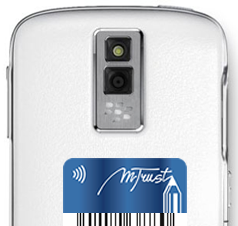 O2
Orange
Tmobile
Smarttelefóny
Standard NON SIM
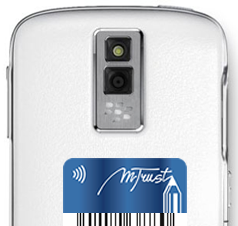 Standard SIM
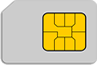 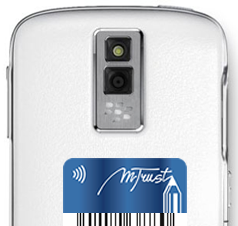 Basic
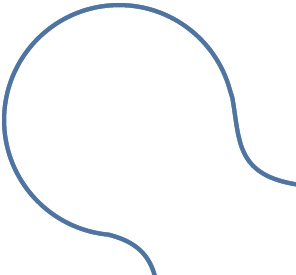 6
4. V praxi (NEW) Registrovaní používatelia Ticketportal.sk
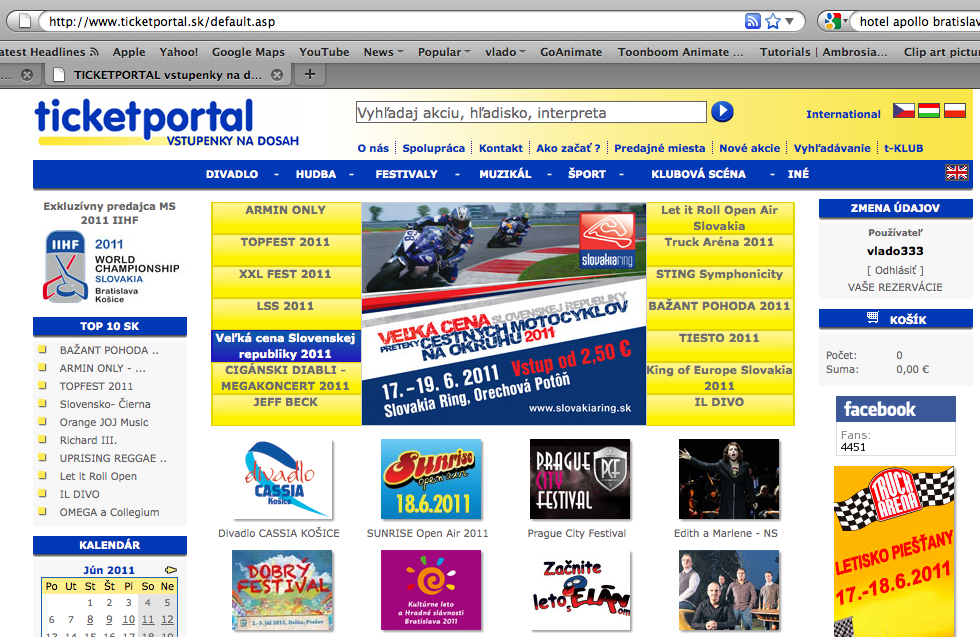 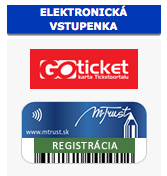 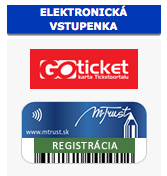 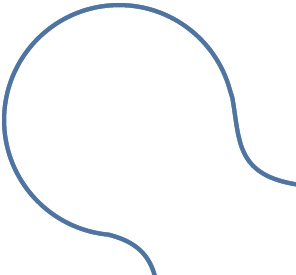 7
4. Ukážky z mtrust.sk (NEW) Použitie TrutTagu pri eTicketingu
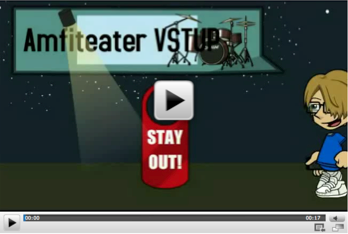 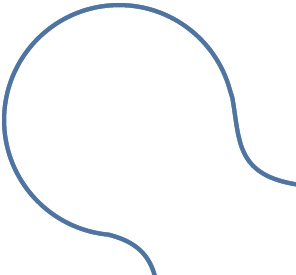 8
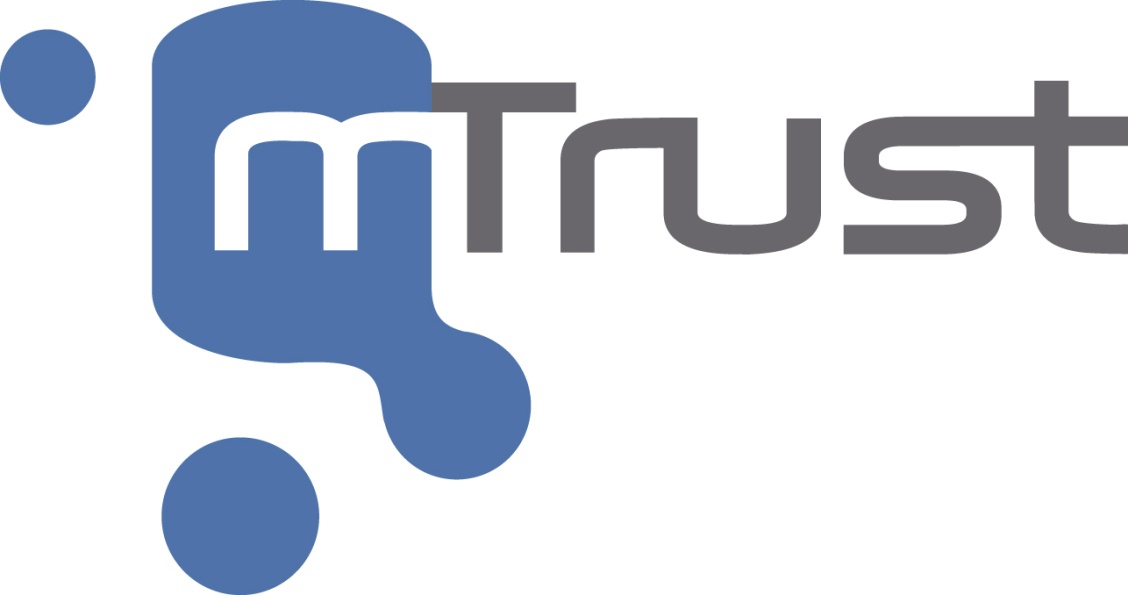 mtrust.sk
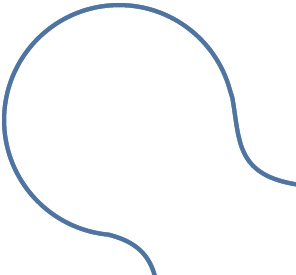 9
POTOM
1. Čo prináša mTrustObsah Základných elektronických služieb
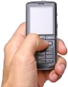 CA
PKI
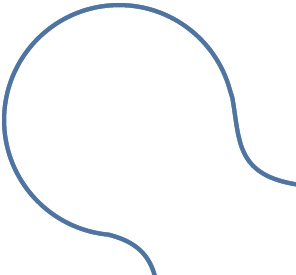 10